World war oneArnos vale war memorial
Arnos Vale Cemetery
I live next to Arnos Vale Cemetery in Bristol. All admittances to Southmead hospital, also in Bristol, that died in the first world war were buried in Arnos Vale. A memorial was built with the names of all who were buried in Arnos.
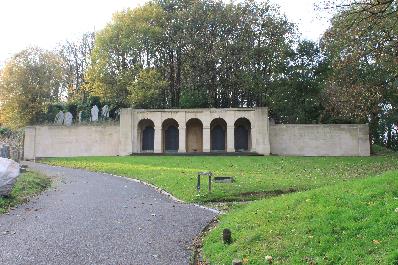 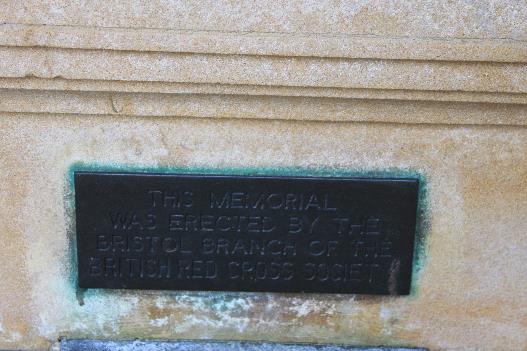 The memorial
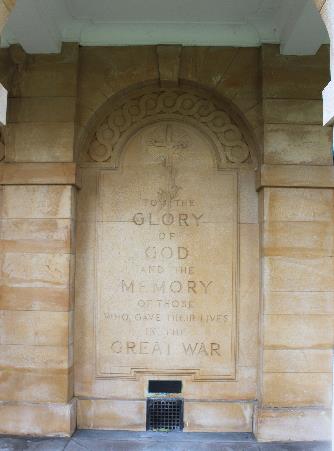 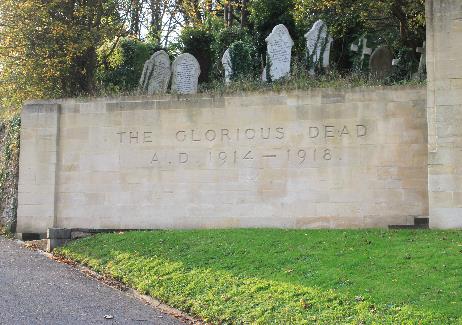 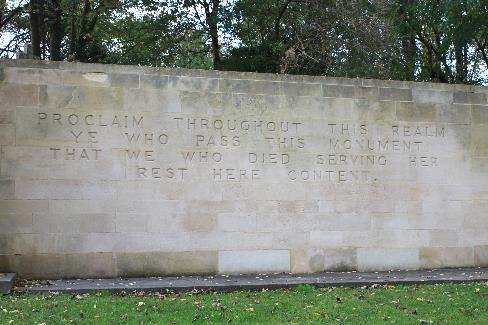 Countries represented:
Great Britain and Northern Ireland 
Canada 
Australia
Ireland
The mystery sister
When I went to Arnos Vale I saw something different. There was only one woman buried there, Sister Eileen Mary O'Gorman. 



 I did some research and found out that she was an Irish Roman Catholic nurse working for the TFNS. I also found a plaque commemorating her in St Anne’s Cathedral in Belfast.
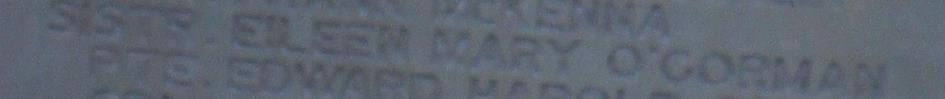 Ranks and abbreviations
CPL = corporal 
PTE = private   
SEAMAN = sailor 
CQMS = company quarter master sergeant
AIRMAN = pilot (they only started having planes for this war)
L/CPL = lance corporal 
MAJ = major 
PENR = private engineer
DRVR = driver
SGT = sergeant
BMDR = bombardier  
RFLM = rifle man 
WORKER = worker
GNR = gunner
SPR = sapper
STKR = stoker
TFNS = territorial force nursing service